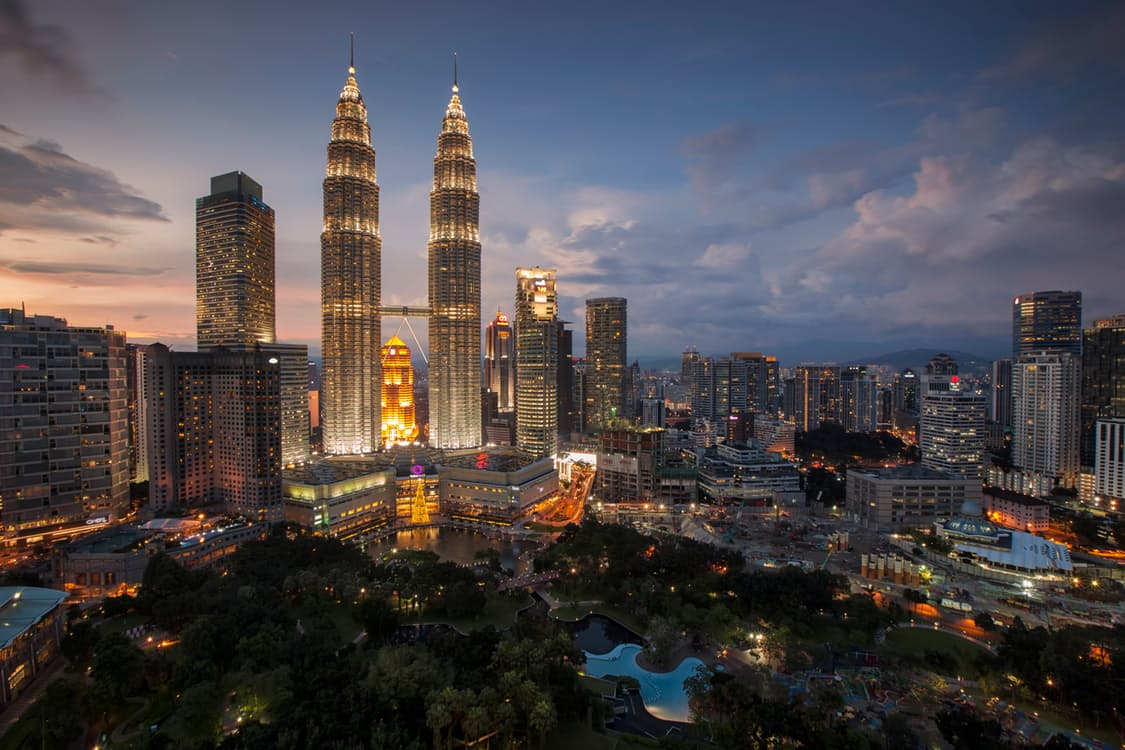 20XX
城市建设高端商务模板
目录
Contents
01
02
03
04
添 加 标 题 内 容
添 加 标 题 内 容
添 加 标 题 内 容
添 加 标 题 内 容
01
添加标题
点击添加文本内容点击添加文本内容点击添加文本内容点击添加文本内容点击添加文本内容的
添加标题
点击添加文本内容点击添加文本内容点击添加文本内容点击添加文本内容点击添加文本内容
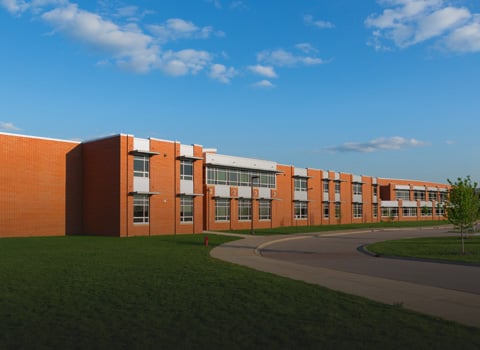 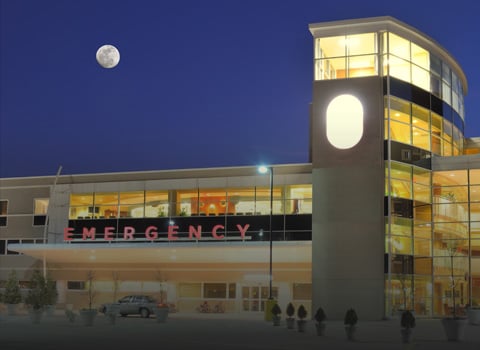 03
04
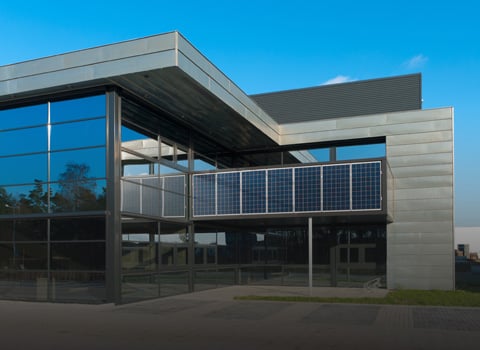 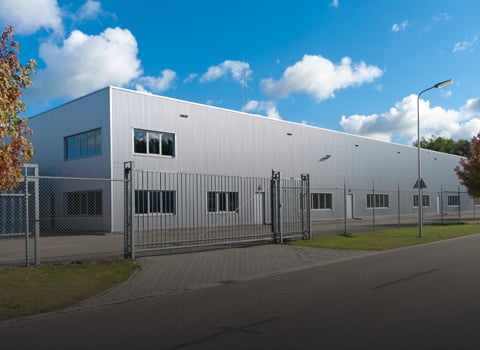 01
02
添加标题
添加标题
添加标题
添加标题
点击添加文本内容点击添加文本内容点击添加文本内容点击添加文本内容点击添加文本内容
点击添加文本内容点击添加文本内容点击添加文本内容点击添加文本内容点击添加文本内容
点击添加文本内容点击添加文本内容点击添加文本内容点击添加文本内容点击添加文本内容
点击添加文本内容点击添加文本内容点击添加文本内容点击添加文本内容点击添加文本内容
添加标题
点击添加文本内容点击添加文本内容点击添加文本内容点击添加文本内容点击添加文本内容
添加标题
添加标题
添加标题
点击添加文本内容点击添加文本内容点击添加文本内容点击添加文本内容点击添加文本内容
点击添加文本内容点击添加文本内容点击添加文本内容点击添加文本内容点击添加文本内容
点击添加文本内容点击添加文本内容点击添加文本内容点击添加文本内容点击添加文本内容
添加标题
点击添加文本内容点击添加文本内容点击添加文本内容点击添加文本内容点击添加文本内容
添加标题
添加标题
添加标题
添加标题
点击添加文本内容点击添加文本内容点击添加文本内容点击添加文本内容点击添加文本内容的
点击添加文本内容点击添加文本内容点击添加文本内容点击添加文本内容点击添加文本内容的
点击添加文本内容点击添加文本内容点击添加文本内容点击添加文本内容点击添加文本内容的
点击添加文本内容点击添加文本内容点击添加文本内容点击添加文本内容点击添加文本内容的
添加标题
点击添加文本内容点击添加文本内容点击添加文本内容点击添加文本内容点击添加文本内容
2014
2015
2016
2017
添加标题
添加标题
添加标题
添加标题
点击添加文本内容点击添加文本内容点击添加文本内容点击添加文本内容点击添加文本内容
点击添加文本内容点击添加文本内容点击添加文本内容点击添加文本内容点击添加文本内容
点击添加文本内容点击添加文本内容点击添加文本内容点击添加文本内容点击添加文本内容
点击添加文本内容点击添加文本内容点击添加文本内容点击添加文本内容点击添加文本内容
02
添加标题
点击添加文本内容点击添加文本内容点击添加文本内容点击添加文本内容点击添加文本内容的
添加标题
点击添加文本内容点击添加文本内容点击添加文本内容点击添加文本内容点击添加文本内容
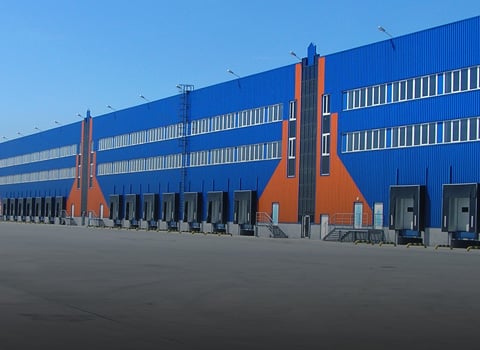 02
添加标题
点击添加文本内容点击添加文本内容点击添加文本内容点击添加文本内容点击添加文本内容
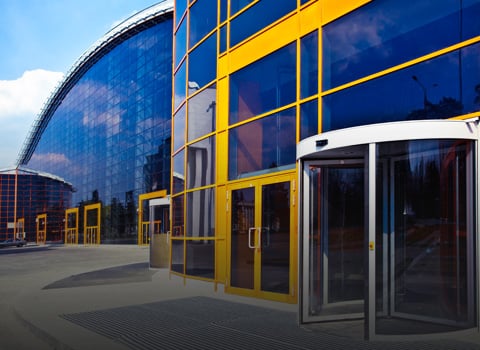 01
添加标题
点击添加文本内容点击添加文本内容点击添加文本内容点击添加文本内容点击添加文本内容
添加标题
点击添加文本内容点击添加文本内容点击添加文本内容点击添加文本内容点击添加文本内容
添加标题
添加标题
添加标题
点击添加文本内容点击添加文本内容点击添加文本内容点击添加文本内容点击添加文本内容
点击添加文本内容点击添加文本内容点击添加文本内容点击添加文本内容点击添加文本内容
点击添加文本内容点击添加文本内容点击添加文本内容点击添加文本内容点击添加文本内容
添加标题
点击添加文本内容点击添加文本内容点击添加文本内容点击添加文本内容点击添加文本内容
添加标题
点击添加文本内容点击添加文本内容点击添加文本内容点击添加文本内容点击添加文本内容
1
2
添加标题
点击添加文本内容点击添加文本内容点击添加文本内容点击添加文本内容点击添加文本内容
3
添加标题
添加标题
点击添加文本内容点击添加文本内容点击添加文本内容点击添加文本内容点击添加文本内容
点击添加文本内容点击添加文本内容点击添加文本内容点击添加文本内容点击添加文本内容
添加标题
点击添加文本内容点击添加文本内容点击添加文本内容点击添加文本内容点击添加文本内容
添  加  标  题
添  加  标  题
添  加  标  题
点击添加文本内容点击添加文本内容点击添加文本内容点击添加文本内容点击添加文本内容设计
点击添加文本内容点击添加文本内容点击添加文本内容点击添加文本内容点击添加文本内容设计
点击添加文本内容点击添加文本内容点击添加文本内容点击添加文本内容点击添加文本内容设计
03
添加标题
点击添加文本内容点击添加文本内容点击添加文本内容点击添加文本内容点击添加文本内容的
添加标题
点击添加文本内容点击添加文本内容点击添加文本内容点击添加文本内容点击添加文本内容
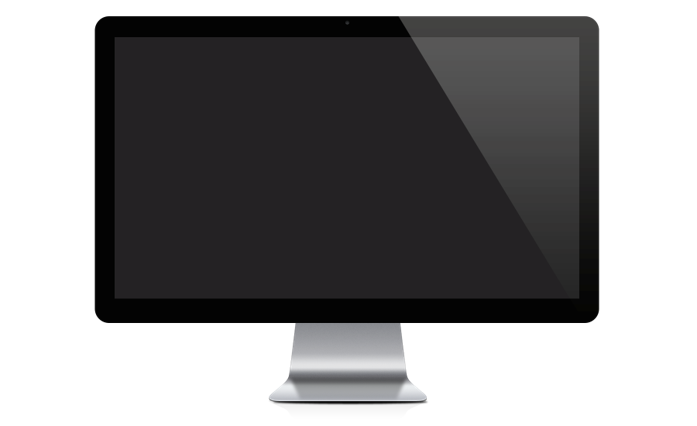 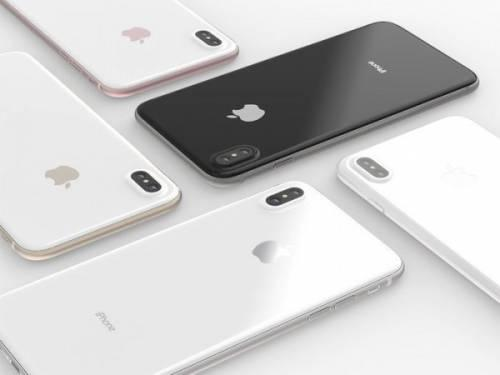 添加标题
添加标题
添加标题
点击添加文本内容点击添加文本内容点击添加文本内容
点击添加文本内容点击添加文本内容点击添加文本内容
点击添加文本内容点击添加文本内容点击添加文本内容
添加标题
点击添加文本内容点击添加文本内容点击添加文本内容点击添加文本内容点击添加文本内容
添加标题
添加标题
添加标题
添加标题
点击添加文本内容点击添加文本内容点击添加文本内容
点击添加文本内容点击添加文本内容点击添加文本内容
点击添加文本内容点击添加文本内容点击添加文本内容
点击添加文本内容点击添加文本内容点击添加文本内容
添加标题
点击添加文本内容点击添加文本内容点击添加文本内容点击添加文本内容点击添加文本内容
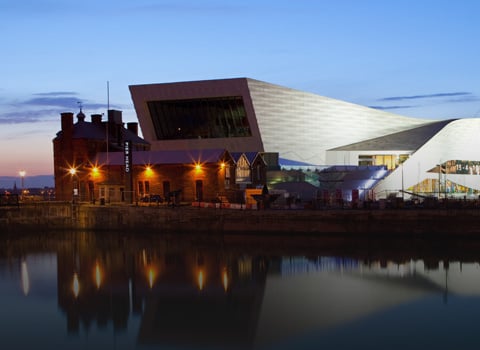 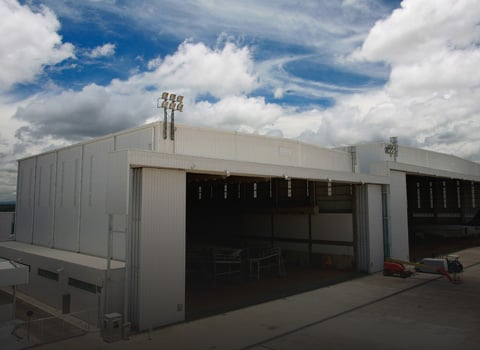 添 加 您 的 标 题 内 容
添 加 您 的 标 题 内 容
添加标题
点击添加文本内容点击添加文本内容点击添加文本内容点击添加文本内容点击添加文本内容
添加标题
添加标题
添加标题
添加标题
点击添加文本内容点击添加文本内容点击添加文本内容点击添加文本内容点击添加文本内容
点击添加文本内容点击添加文本内容点击添加文本内容点击添加文本内容点击添加文本内容
点击添加文本内容点击添加文本内容点击添加文本内容点击添加文本内容点击添加文本内容
点击添加文本内容点击添加文本内容点击添加文本内容点击添加文本内容点击添加文本内容
04
添加标题
点击添加文本内容点击添加文本内容点击添加文本内容点击添加文本内容点击添加文本内容的
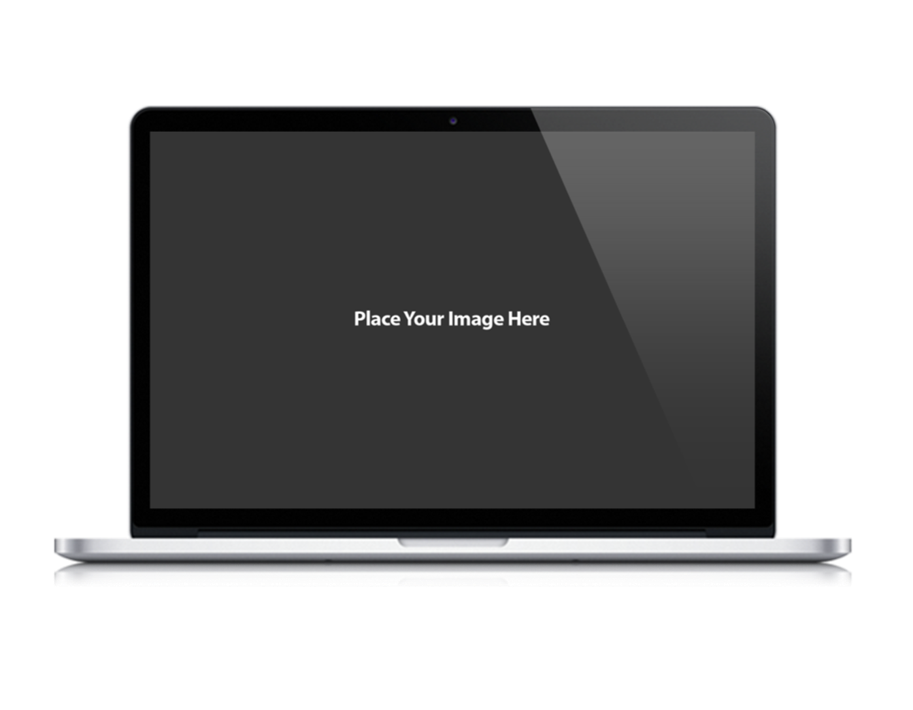 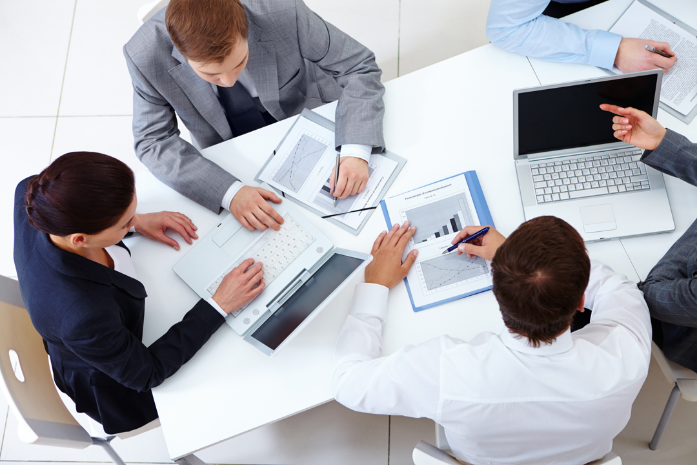 添加标题
点击添加文本内容点击添加文本内容点击添加文本内容点击添加文本内容点击添加文本内容
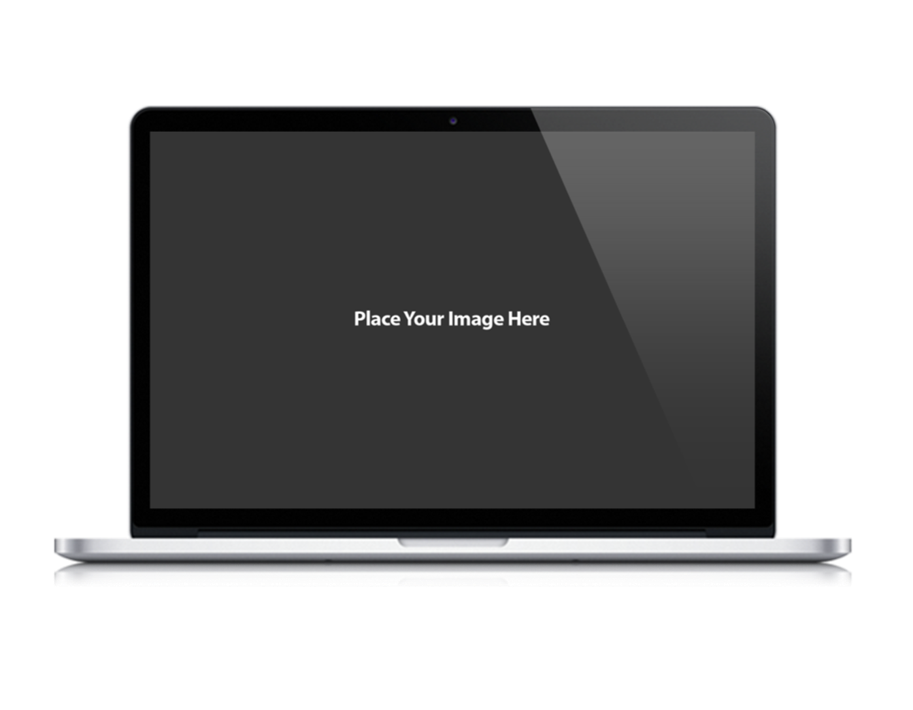 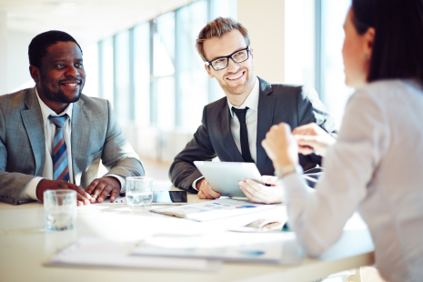 添加标题
点击添加文本内容点击添加文本内容点击添加文本内容点击添加文本内容点击添加文本内容的点击添加文本内容点击添加文本内容点击添加文本内容点击添加文本内容点击添加文本内容的点击添加文本内容点击添加文本内容点击添加文本内容点击添加文本内容点击添加文本内容的
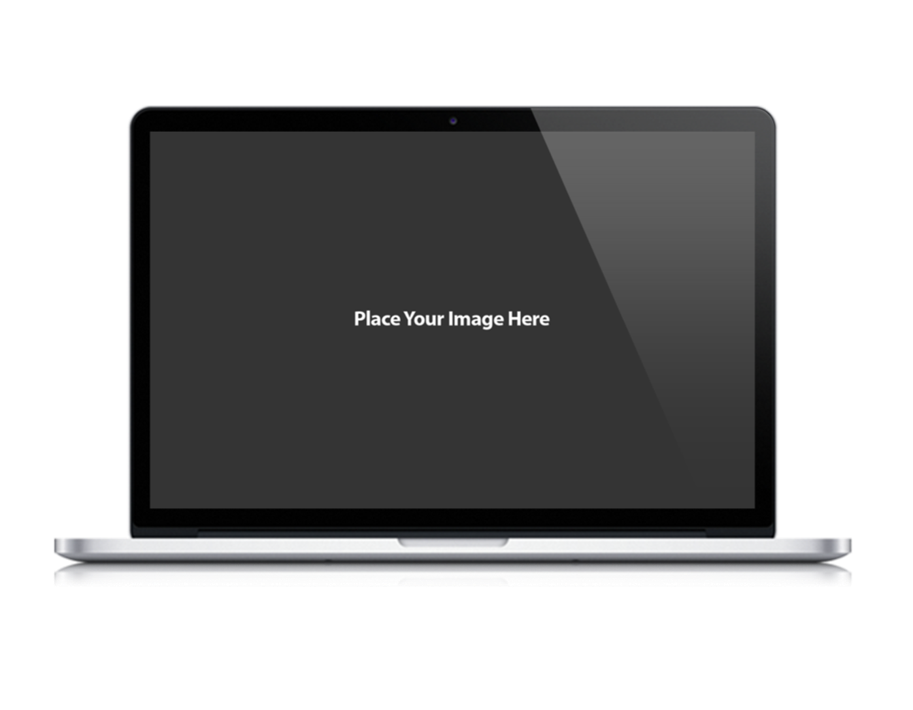 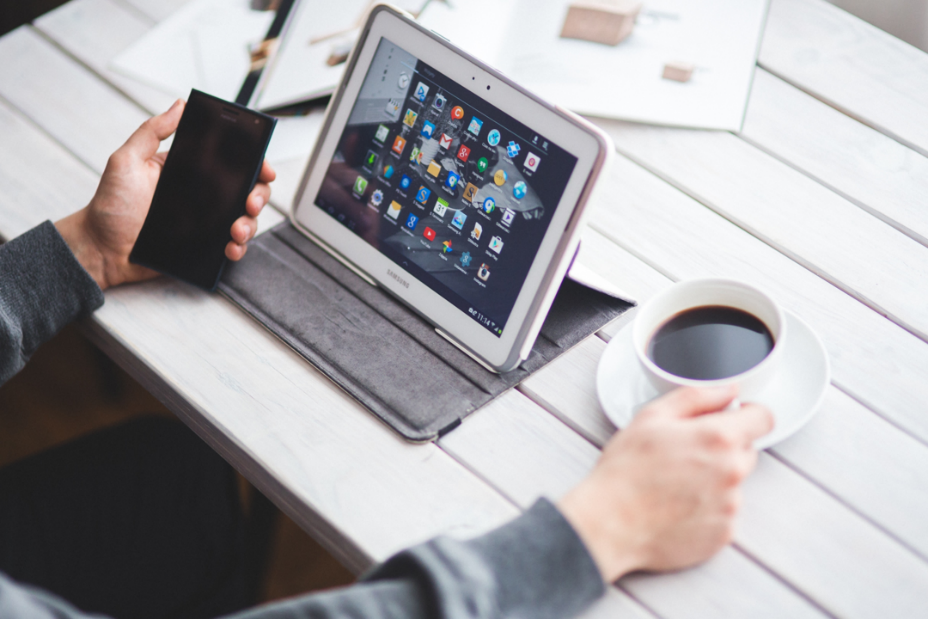 添加标题
点击添加文本内容点击添加文本内容点击添加文本内容点击添加文本内容点击添加文本内容
点击添加文本内容点击添加文本内容点击添加文本内容服务
点击添加文本内容点击添加文本内容点击添加文本内容服务
添加标题
点击添加文本内容点击添加文本内容点击添加文本内容点击添加文本内容点击添加文本内容的点击添加文本内容点击添加文本内容点击添加文本内容点击添加文本内容点击添加文本内容的
添加标题
添加标题
点击添加文本内容点击添加文本内容点击添加文本内容点击添加文本内容点击添加文本内容
添加标题
添加标题
添加标题
添加标题
点击添加文本内容点击添加文本内容点击添加文本内容
点击添加文本内容点击添加文本内容点击添加文本内容
点击添加文本内容点击添加文本内容点击添加文本内容
点击添加文本内容点击添加文本内容点击添加文本内容
添加标题
点击添加文本内容点击添加文本内容点击添加文本内容点击添加文本内容点击添加文本内容
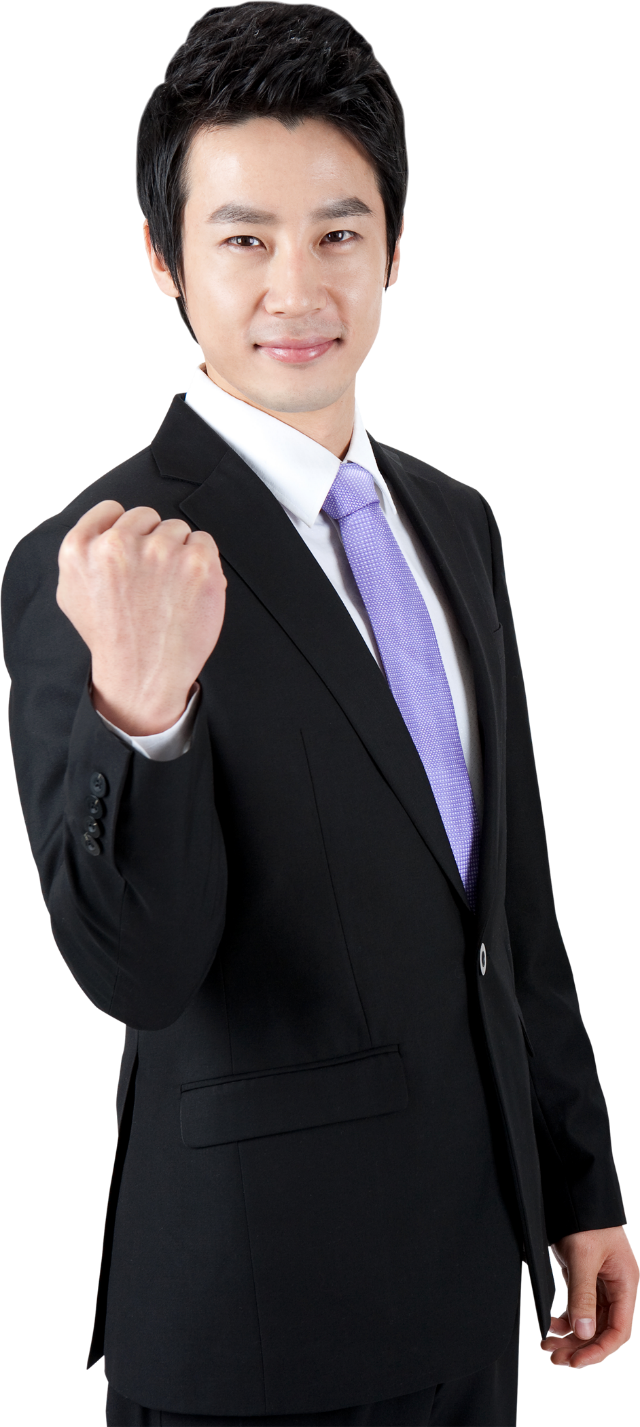 添加标题
添加标题
22%
点击添加文本内容点击添加文本内容点击添加文本内容点击添加文本内容点击添加文本内容的
点击添加文本内容点击添加文本内容点击添加文本内容点击添加文本内容点击添加文本内容的
68%
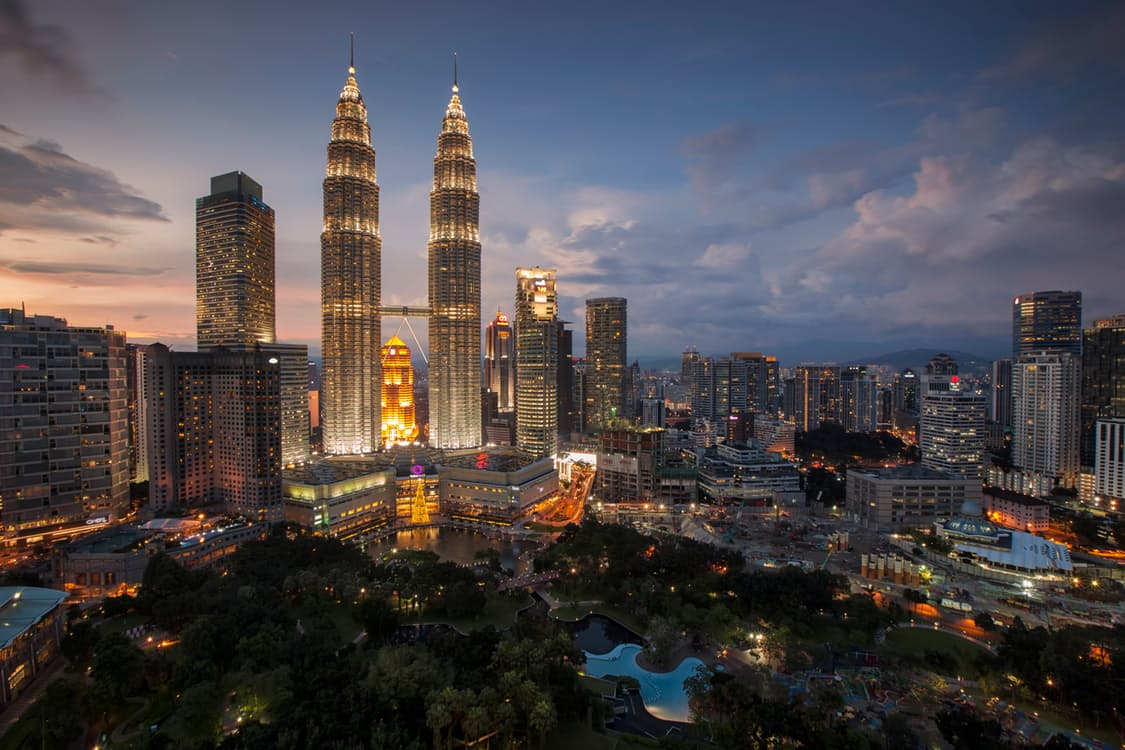 20XX
谢谢您的观看点评提问
点击添加文本内容点击添加文本内容点击添加文本内容点击添加文本内容点击添加文本内容
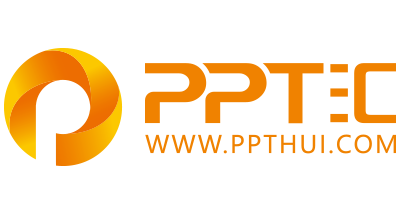 上万精品PPT模板全部免费下载
PPT汇    www.ppthui.com
PPT模板下载：www.ppthui.com/muban/            行业PPT模板：www.ppthui.com/hangye/
工作PPT模板：www.ppthui.com/gongzuo/         节日PPT模板：www.ppthui.com/jieri/
PPT背景图片： www.ppthui.com/beijing/            PPT课件模板：www.ppthui.com/kejian/
[Speaker Notes: 模板来自于 https://www.ppthui.com    【PPT汇】]
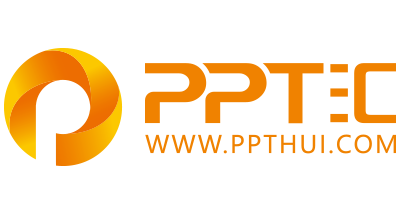 10000+套精品PPT模板全部免费下载
www.ppthui.com
PPT汇

PPT模板下载：www.ppthui.com/muban/            行业PPT模板：www.ppthui.com/hangye/
工作PPT模板：www.ppthui.com/gongzuo/         节日PPT模板：www.ppthui.com/jieri/
党政军事PPT：www.ppthui.com/dangzheng/     教育说课课件：www.ppthui.com/jiaoyu/
PPT模板：简洁模板丨商务模板丨自然风景丨时尚模板丨古典模板丨浪漫爱情丨卡通动漫丨艺术设计丨主题班会丨背景图片

行业PPT：党政军事丨科技模板丨工业机械丨医学医疗丨旅游旅行丨金融理财丨餐饮美食丨教育培训丨教学说课丨营销销售

工作PPT：工作汇报丨毕业答辩丨工作培训丨述职报告丨分析报告丨个人简历丨公司简介丨商业金融丨工作总结丨团队管理

More+
[Speaker Notes: 模板来自于 https://www.ppthui.com    【PPT汇】]